Tulsa City County LibraryGrow Academy
Networking and Mentoring
J. Miller Law Firm, P.L.L.C.  
November 19th, 2022
Background
Business owner since 2014.
85% of current business coming through networking/referrals/community involvement.
SCORE – Mentor and Subject Matter Expert
Consultant – Oklahoma Small Business Continuity Program
Mentor – Oklahoma Entrepreneur Mentoring Program
2022 Board Chair – Bixby Chamber
2022 Entrepreneur of the Year
2020 Woman Owned Business of the Year
2020-2022 Closed Networking Group Leader
Networking
What does it mean to you?
Transactional vs. Relationship Networking
Networking Sources
Open Groups
Closed Groups (Leads/Referral Groups)
Social Media Groups
Community/Civic Engagement
Industry-Specific Groups
“Elevator Speech”
What do you do?
Focus on what you do.
What makes you/your business unique?
What’s a good referral for you?
Game Plan for Networking
Figure out a way to make the relationship mutually beneficial. If you are always asking your contact for something and never giving, they will stop answering. 
If you are trying to sell something, don’t make every contact about trying to do a deal. Send them an article you think they would like. Invite them to a social function where you do things other than just talk business. Find out what their real interests in life are and do something to support those interests.
When you find someone you honestly like, work to make them a friend. 
Develop a manageable target list of contacts that would mean the most to your business, and work to develop authentic relationships with those people.
Game Plan, cont.
Find the right events, functions, and networking events where the people you want to be around attend. And have a game plan for what you want to accomplish at the function (# of people to meet, specific people to meet, etc.).
Be sure you are the one to follow up, and determine where you want to take the relationship. 
Use social media the right way. There is no right way to use social media except to use it. LinkedIn is the best we have for business social networking. You can find information you want on people, determine common contacts, get to know someone a bit more, etc. 
Source: https://www.score.org/blog/networking-success
Networking Scenarios
Example 1
The hard close/transactional networking.
Example 2
Listen more than talk.
Networking Etiquette
Social Media
Don’t add people to your email newsletter, etc. without asking. 
Avoid getting too personal or controversial.
Follow-Up
Post-Event
Thank you – email, call, card?
Giving and Receiving Referrals
The mutual email introduction.
Keeping Track – CRM
Putting It in Practice
Networking Bingo
Rules:
Find someone who matches the description in the box and have them initial that box.
You can only sign a paper once. Ex: If Bill signs Sally's paper, Bill cannot sign Sally's paper again in a different box.
To Win: Must have 5 initials in a row.
Mentors
Researchers found that 92% of small-business owners felt mentors directly impacted whether their companies thrived. However, a mere 22% actually had advisers when they first started. 
Source: https://www.score.org/blog/benefits-finding-and-using-business-mentor#:~:text=Researchers%20found%20that%2092%25%20of,difference%20between%20success%20and%20failure.
Mentors vs. Business Coach
Purpose
Open new opportunities/connections.
Avoid common pitfalls.
Develop new skills.
Have a sounding board.
Mentors and Startups
Mentor quality matters. 
If you want your company to be among the best, you need a mentor who knows how to reach that level.
Good mentorship requires a sustained relationship. 
Ongoing/scheduled meetings/conversations.
Great mentors focus on critical business issues. 
Focus on discussions of major issues that you are facing in business.
The best mentors are very busy individuals. 
Source: https://techcrunch.com/2015/03/22/mentors-are-the-secret-weapons-of-successful-startups/
Questions to Ask a Mentor
What unique situations have they found themselves in that generated a change or adaptation in the way they run their business?
What are my areas of weakness?
How are you currently increasing business growth?
How are our finances looking?
If you could improve my mission statement, what would you change?
What should I do about a particular employee situation?
Advice From Mentors
Own your mistakes.
Focus on what you want – not what you think you should be.
Embrace the uncomfortable.
Take time for yourself.
Hire trustworthy people.
Stay quiet when asking questions.
Source: https://www.score.org/blog/14-entrepreneurs-share-best-advice-they%E2%80%99ve-ever-received-mentor
Putting It All Together
Build and strengthen relationships.
Create a network of partners you can refer as well.
Name/Brand Recognition
Sounding board for tough decisions and accountability.
Increase your sales.
Improve your closing rate.
Contact Info
918-938-1322 (Office phone, does not receive texts.)
jamie@jmillerlawfirmpllc.com
Social Media
Linkedin.com/in/jmillerlawfirm
Facebook.com/jmillerlawfirm
IG: jmlaw2022
Twitter: @JMillerLawFirm
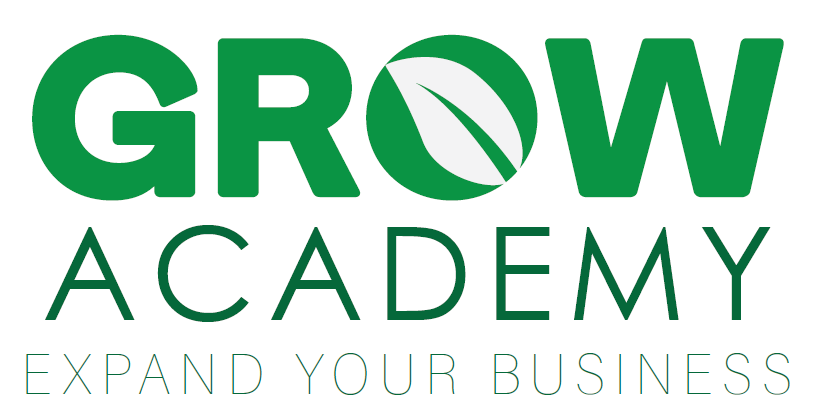 Business Plan
Guides on the Entrepreneurial Expedition 
Networking and Mentors
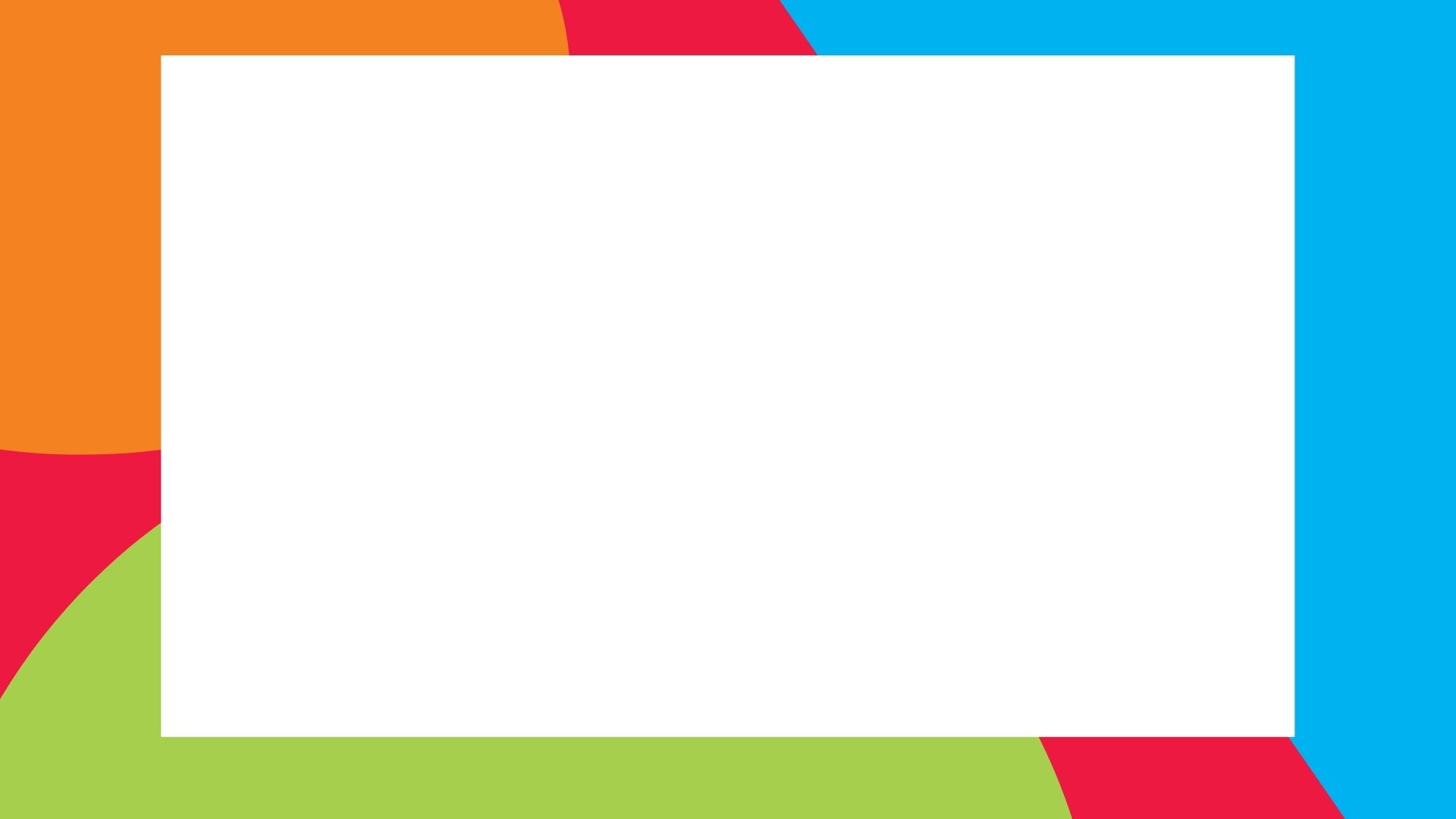 Small Business Reference Center
Business Source Elite
Access Business News
Small Business Reference Center
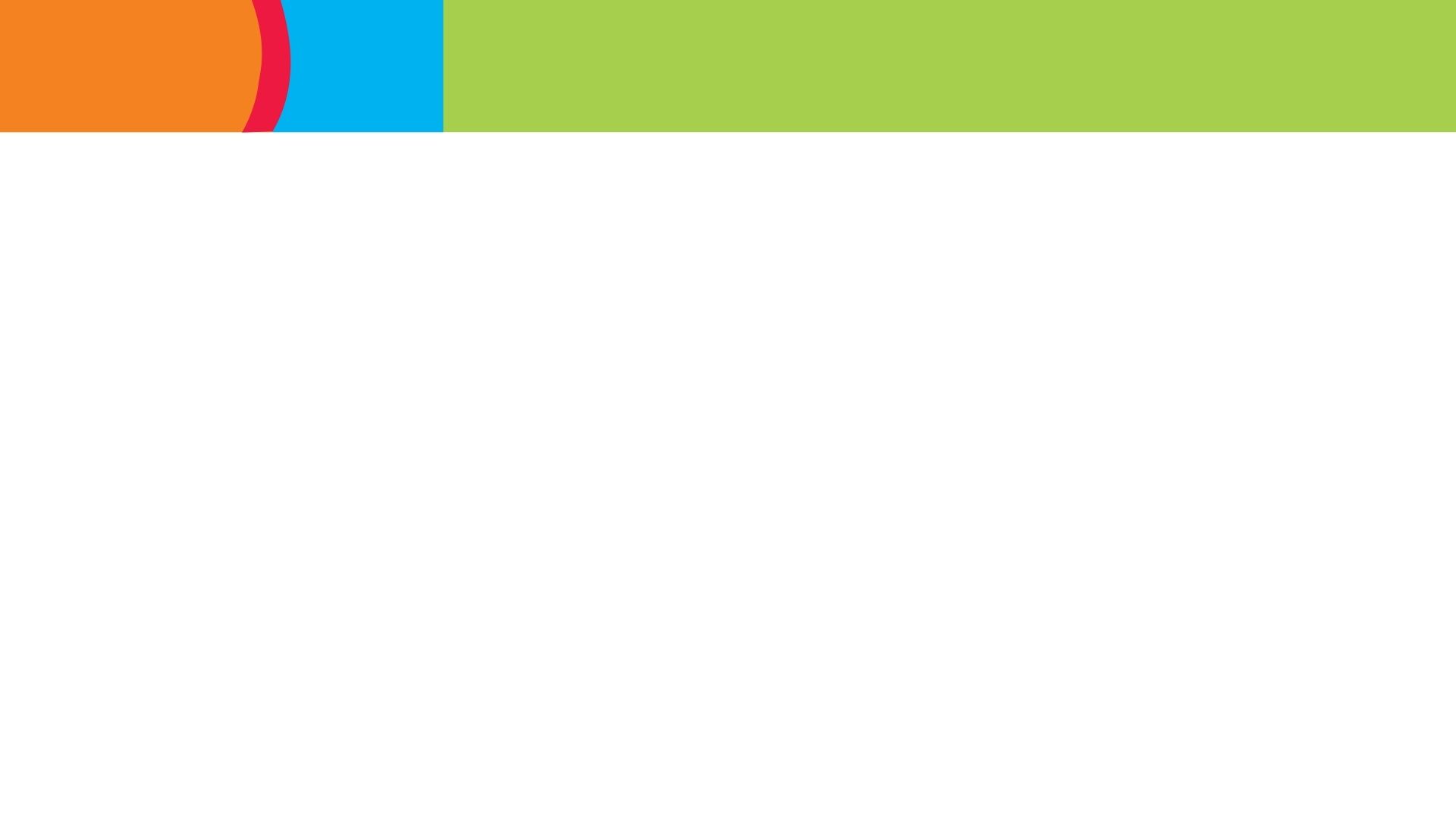 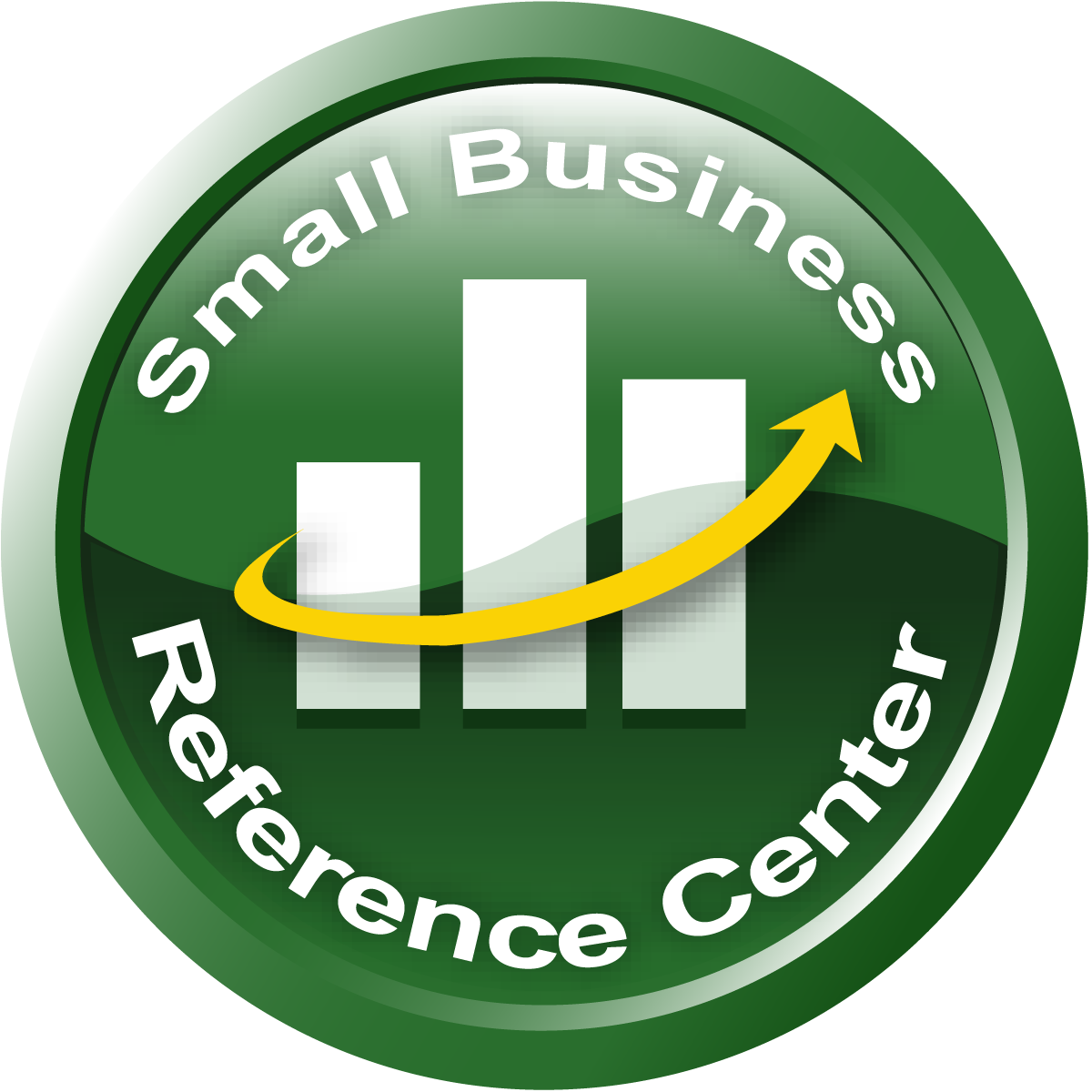 Industry information by business type
NOLO
Articles from experts searchable by topic
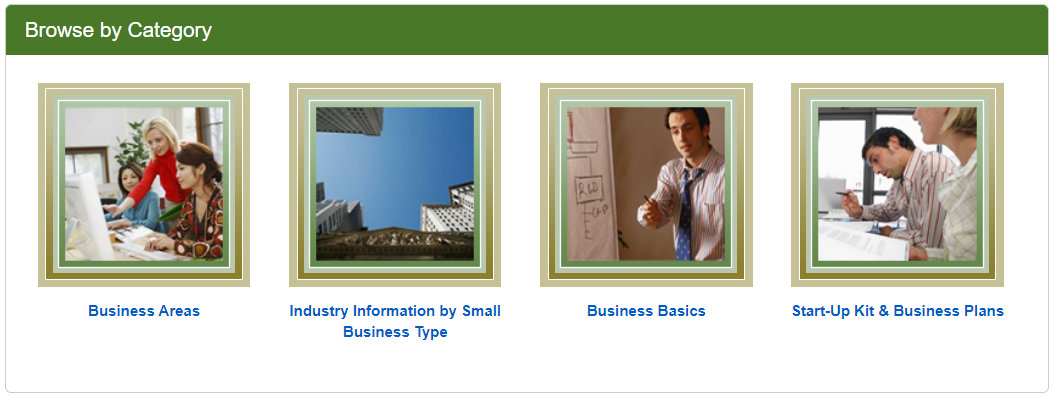 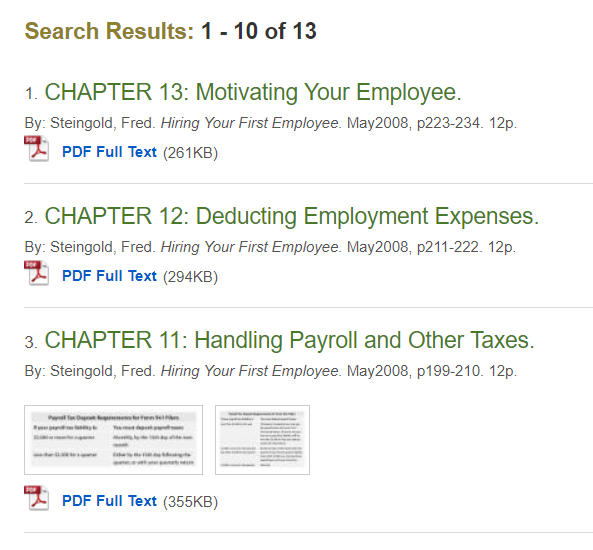 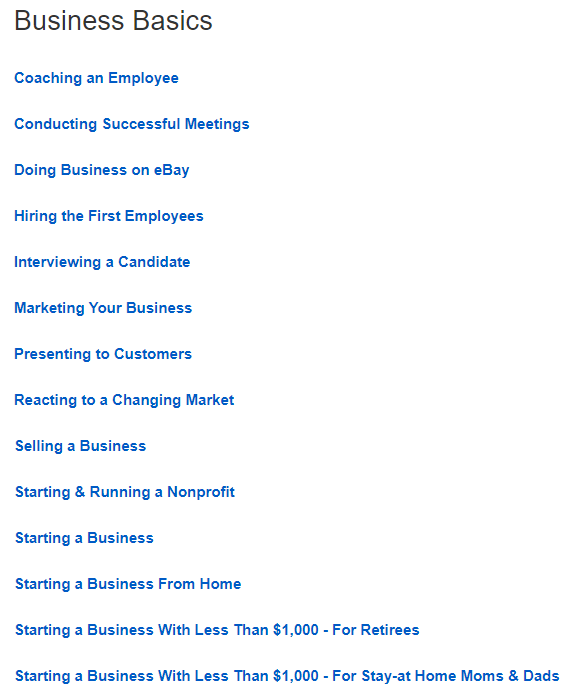 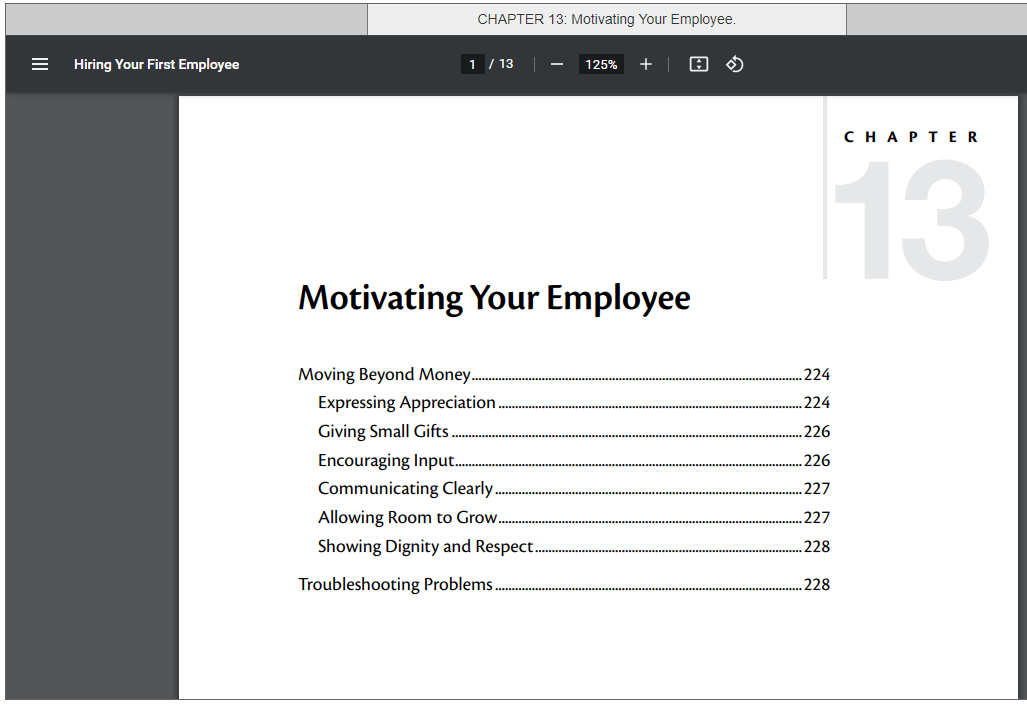 NOLO
Advice from legal experts 
E-books are available on this database and won’t count against your borrowing limit.
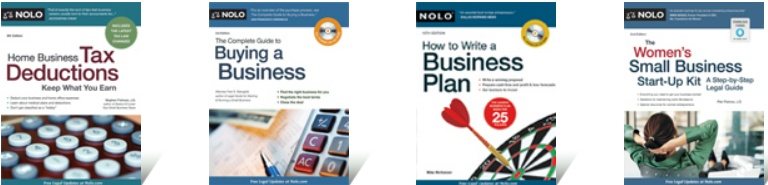 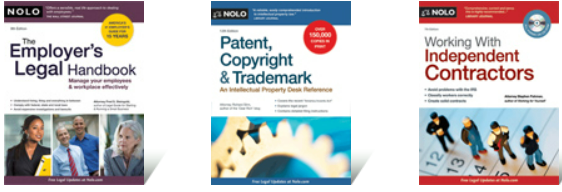 Search by Publication
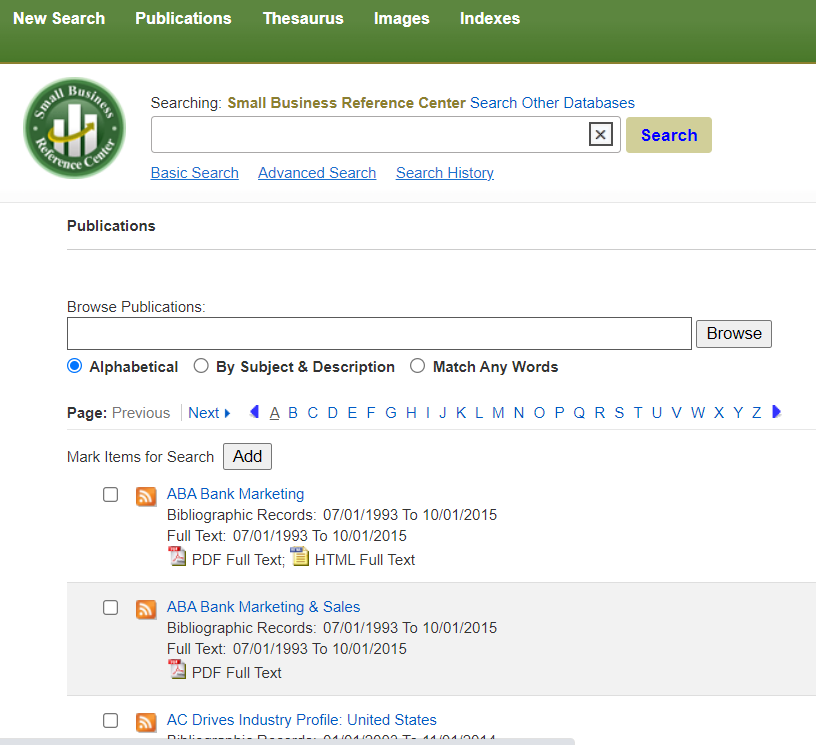 Advance Search
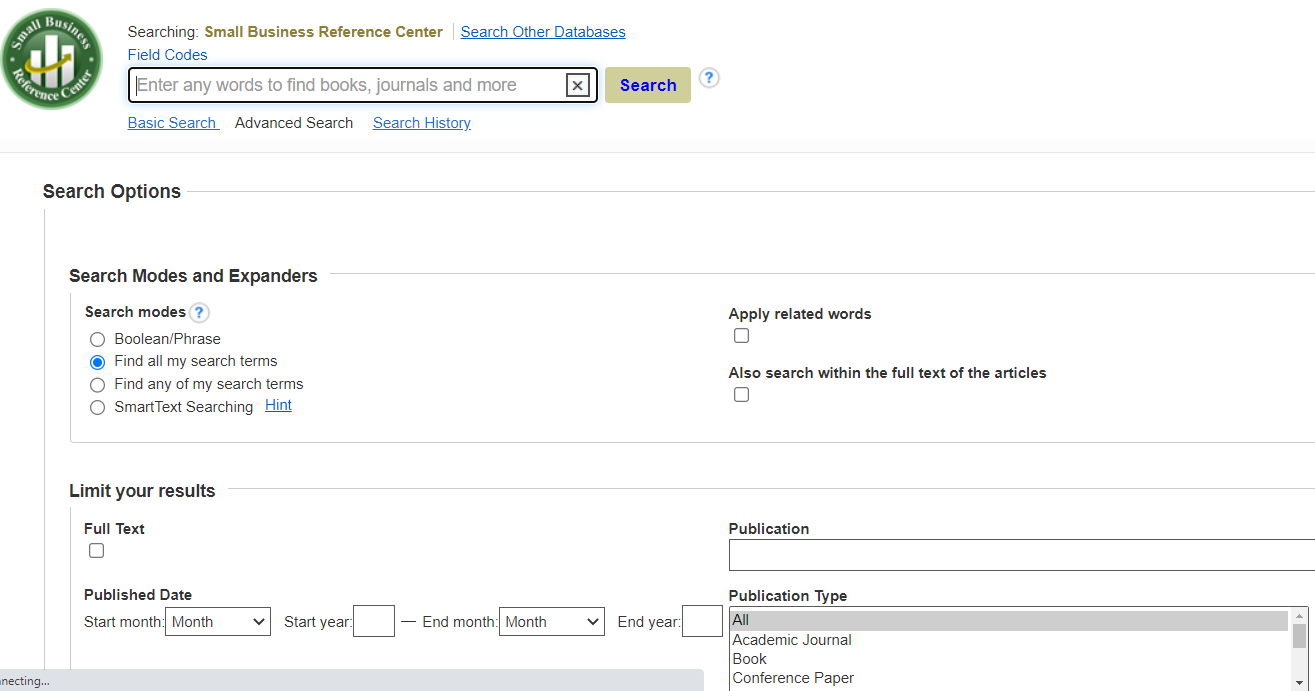 Advance Search
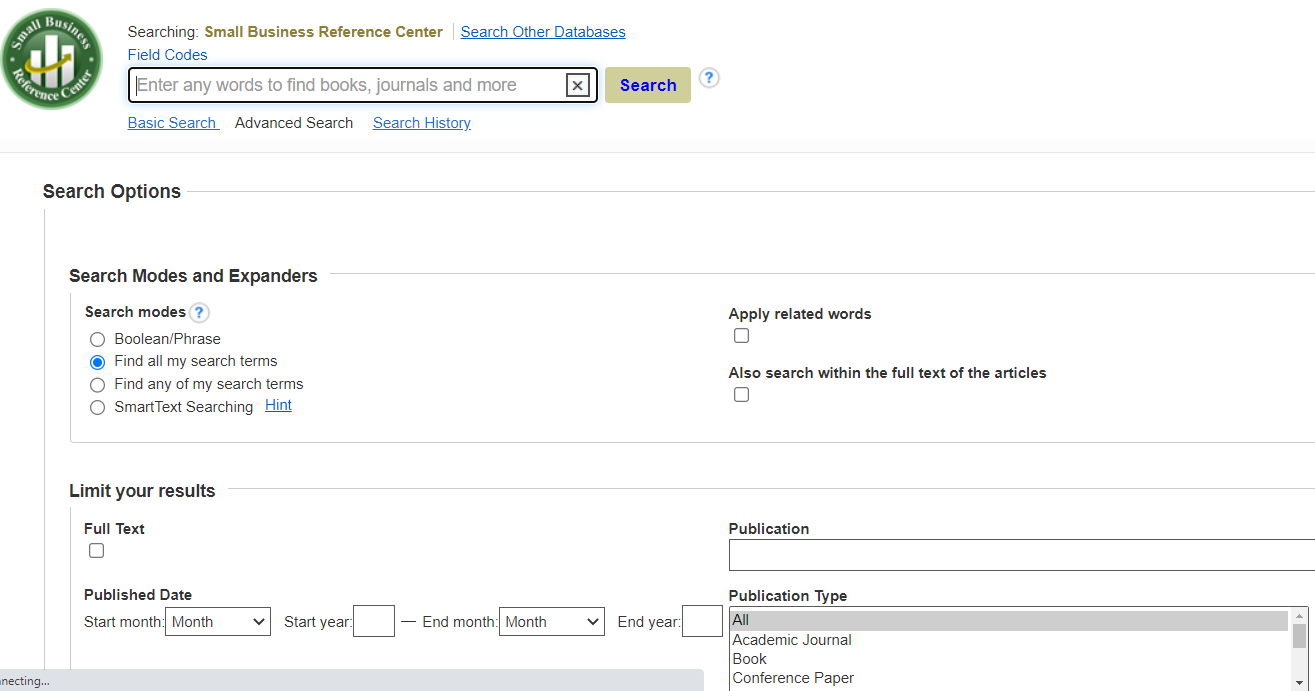 Advance Search
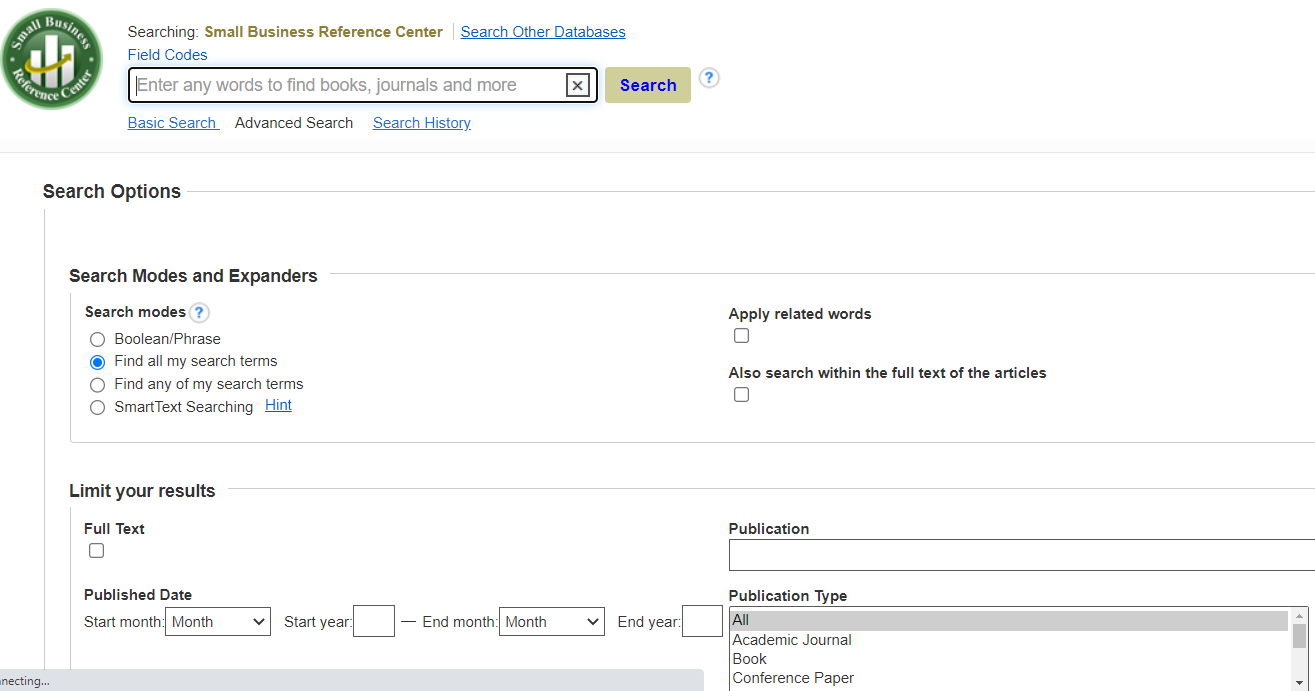 Research 101
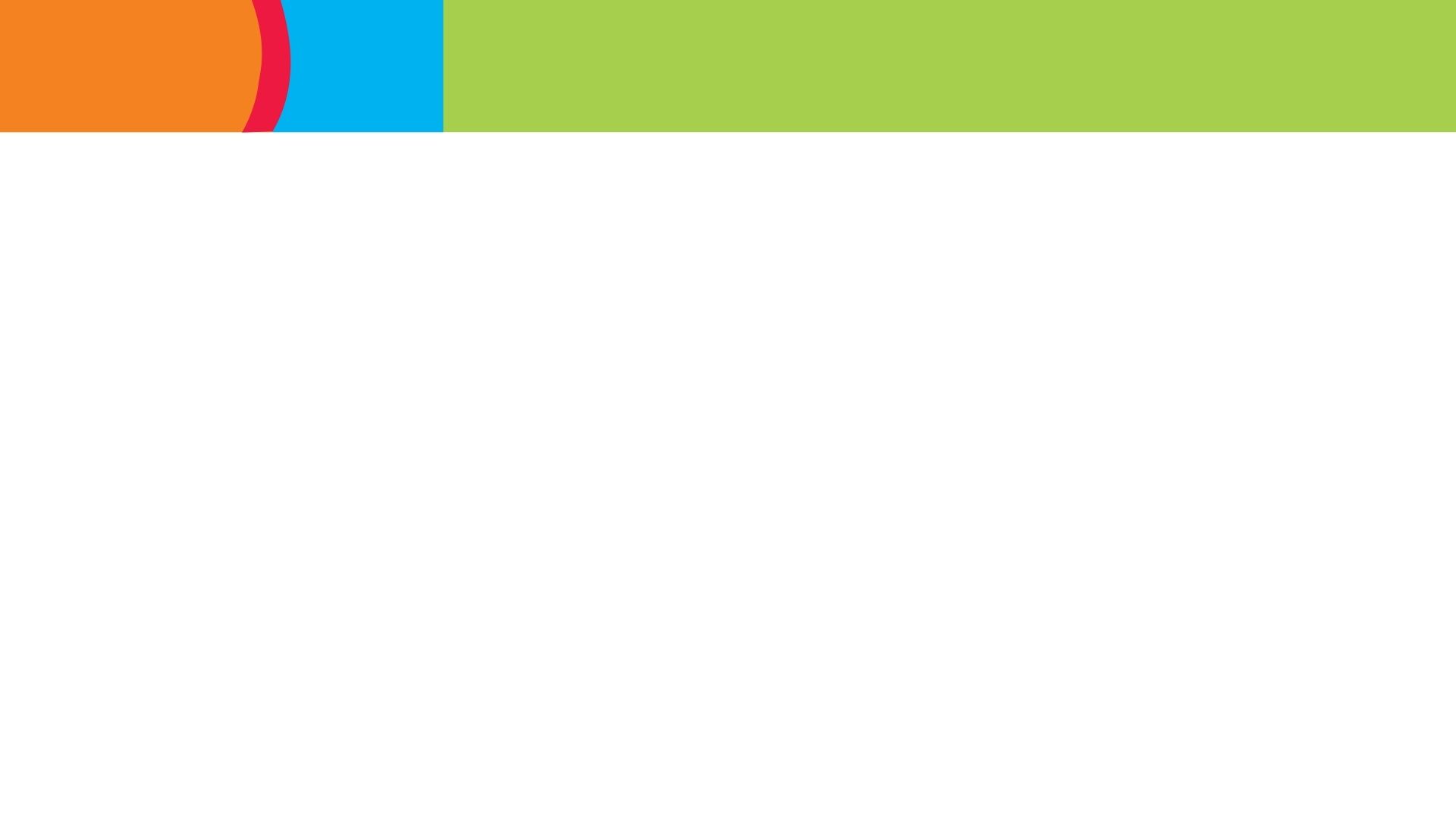 Boolean Phrases
Boolean searches allow you to combine words and phrases using the words AND, OR, NOT (known as Boolean operators) to limit, broaden, or define your search. A good researcher should know how to do a Boolean Search.- New York Public Library
And
AND : Using AND narrows a search by combining terms.
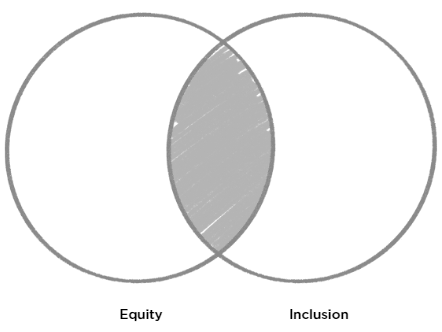 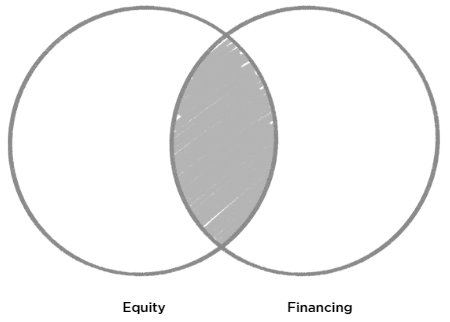 OR
OR : Using OR broadens a search to include results that contain either of the words you're looking for.
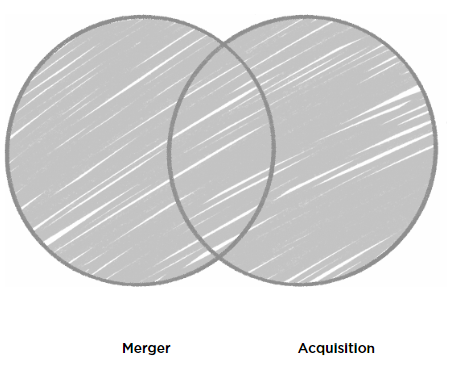 Not
NOT : Using NOT will narrow a search by exclusion. (Some search engines, like Google, recognize the minus (-) symbol, instead of the word NOT).
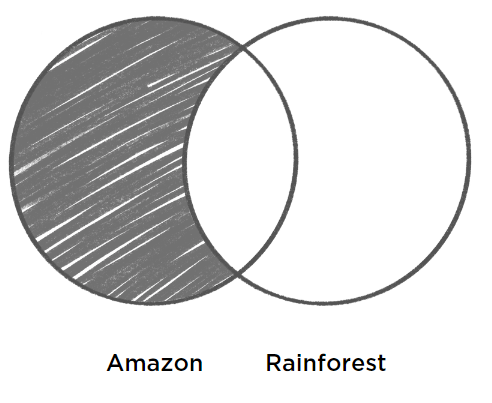 Quotations
“Enterprise Rent a Car”
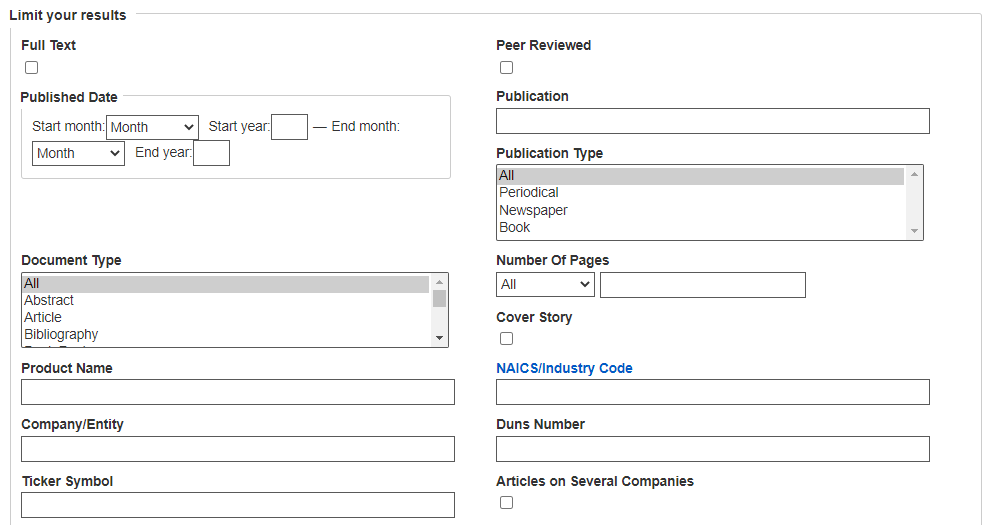 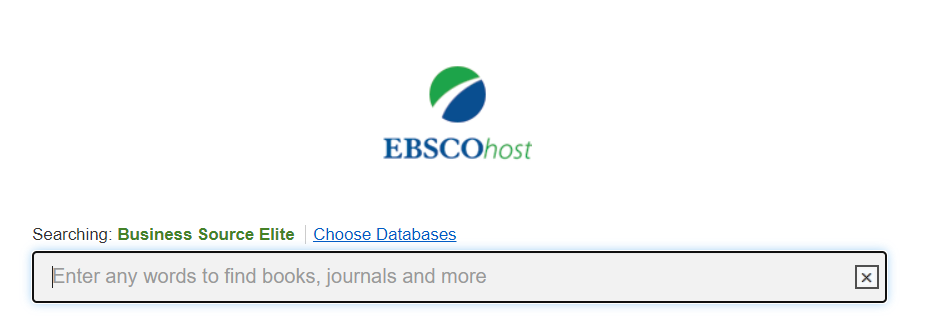 Look for specific publications
Search by topic 
Find Market Line reports (company profiles)
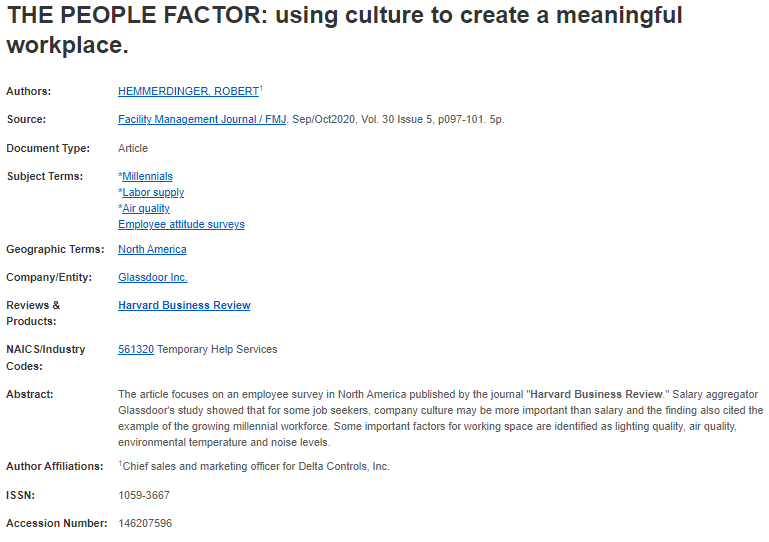 Find more information by utilizing the linked search terms
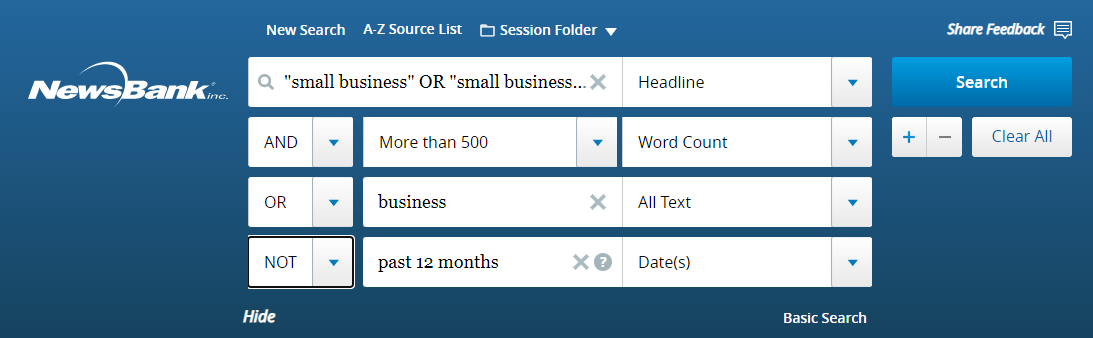 Browse by topic or use Booleans to search for specific information

Find information from a global perspective

Get information about/by business leaders

Search by blog, journal, newspaper, transcripts or videos
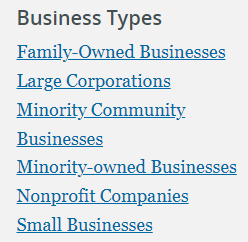 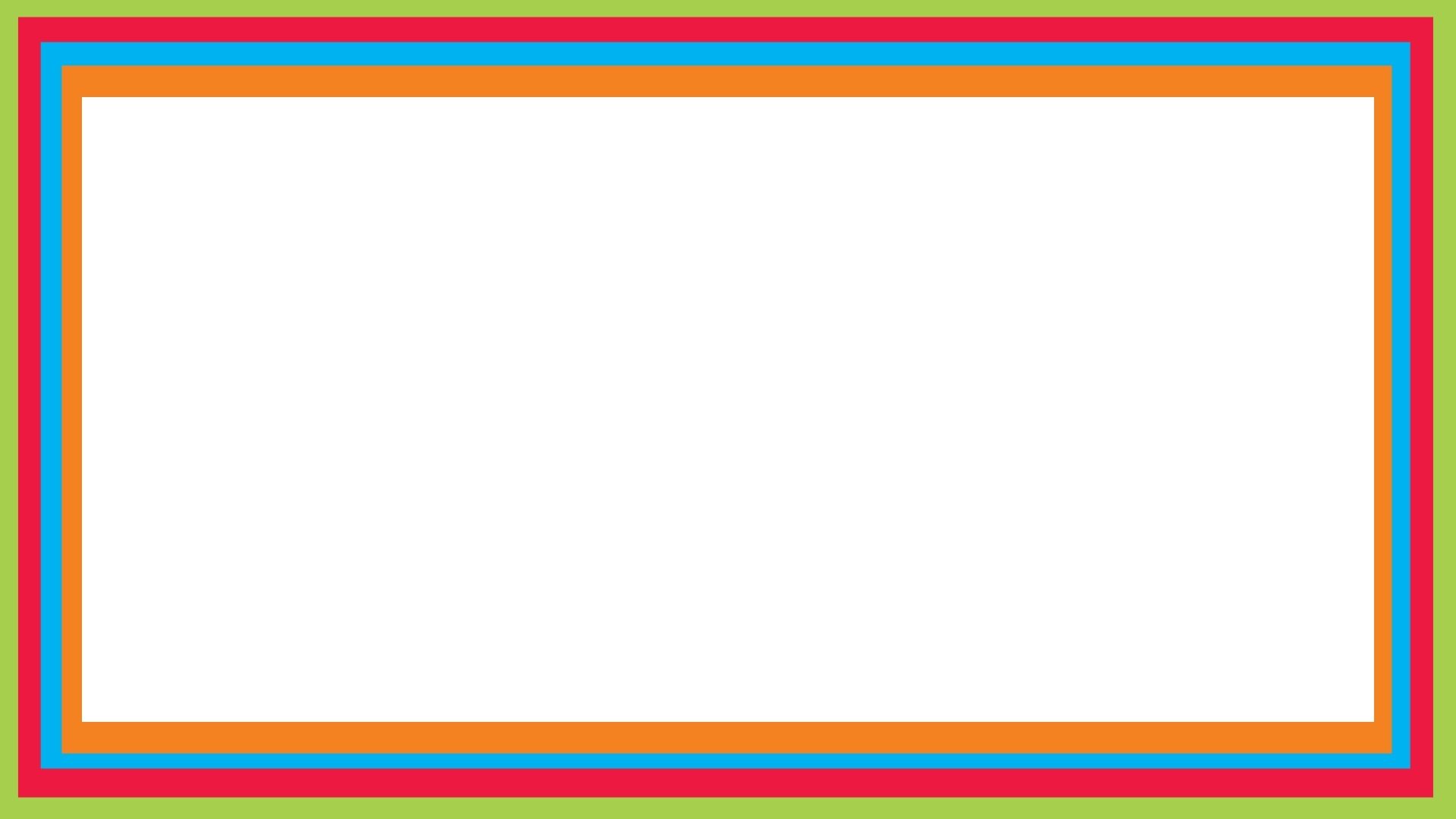 Questions?
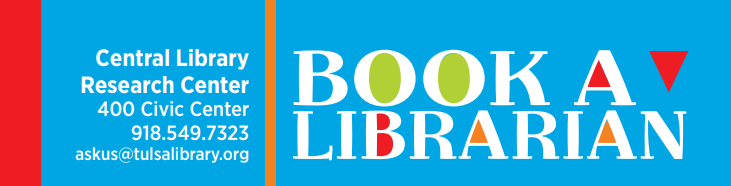 AskUs
918-549-7323
askus@tulsalibrary.org
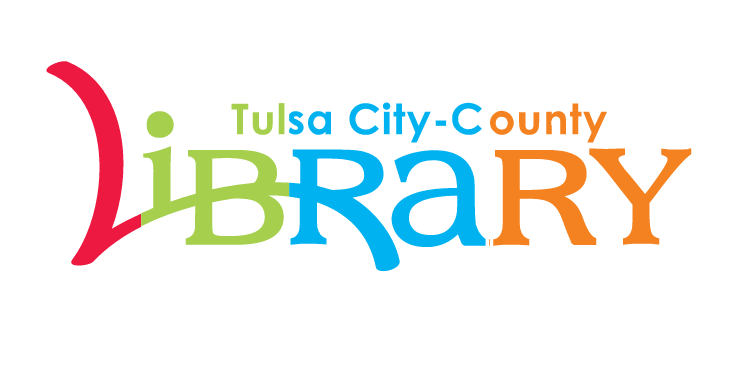 Heather.Lozano@tulsalibrary.org
918-549-7429
wizard@tulsalibrary.org 
918-549-7431
AskUs 
918-549-7323
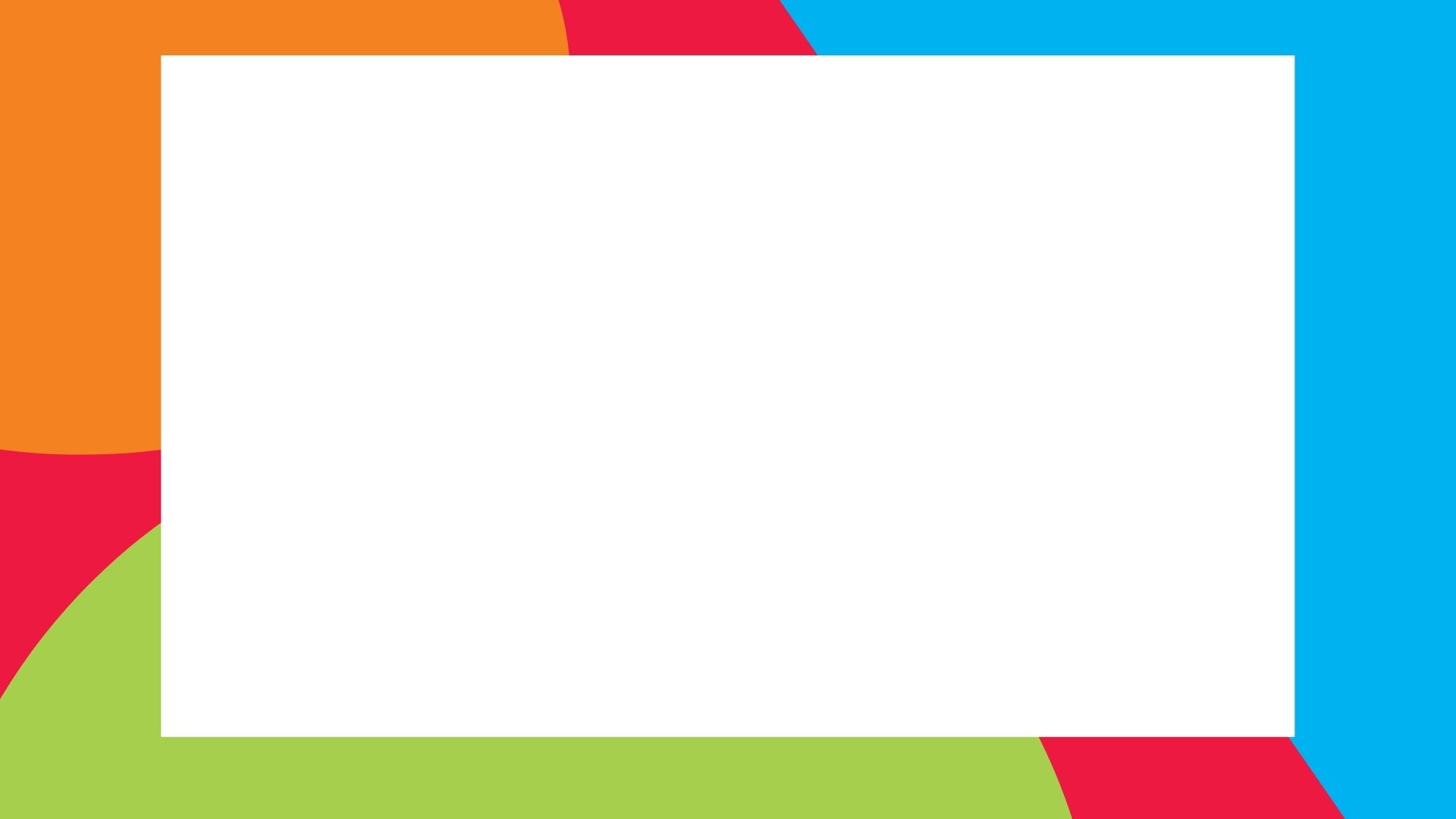 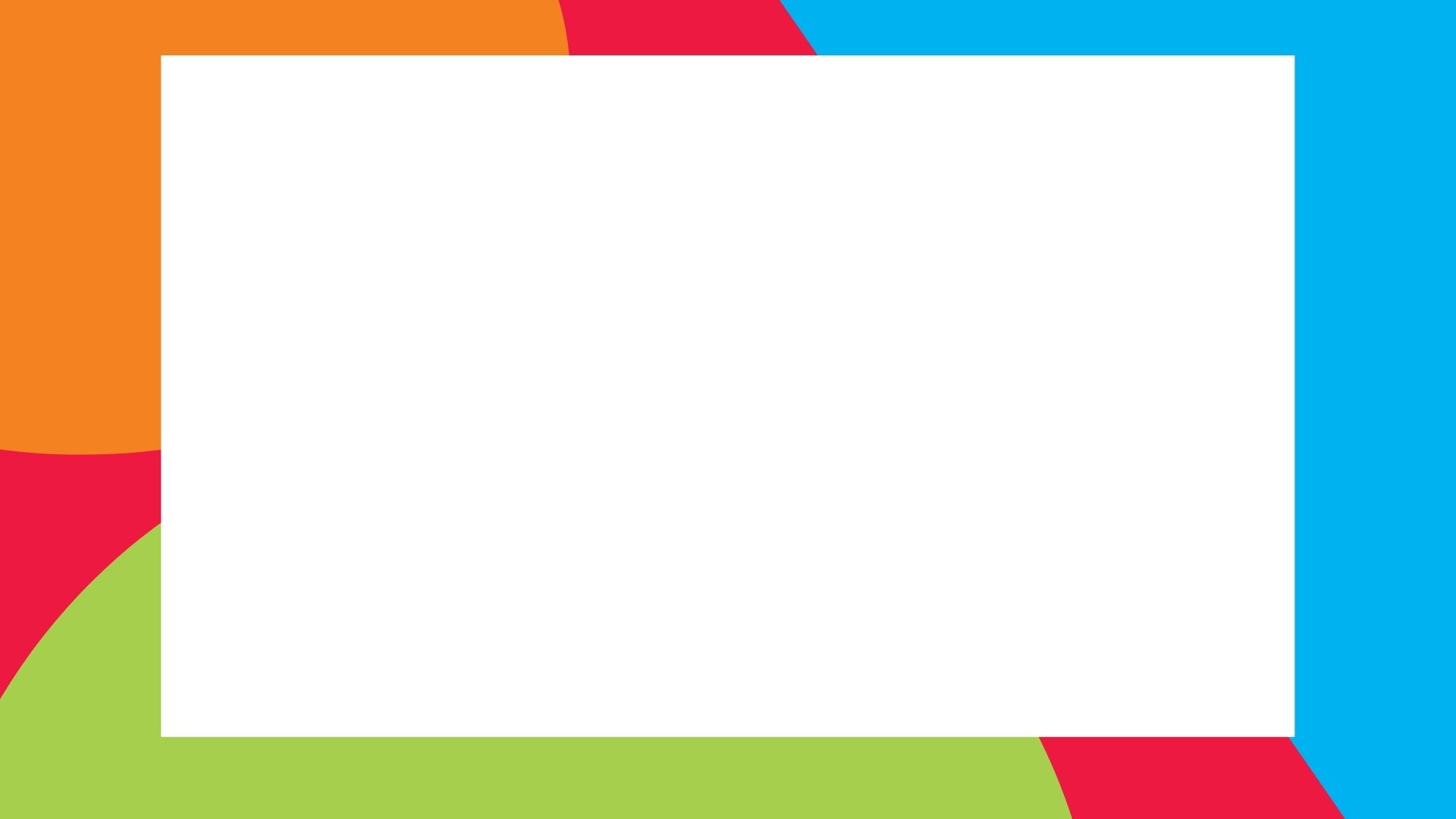